Toy	&	Terrier	Group	Dogs
Terrier
Number of Breeds:  27		
Examples of Breeds:  Airedale, Bull,  Fox	
Characteristics:  Bred to hunt vermin, likely to dig
Handling notes:  Feisty, energetic, not good with other animals, more difficult to train than other groups
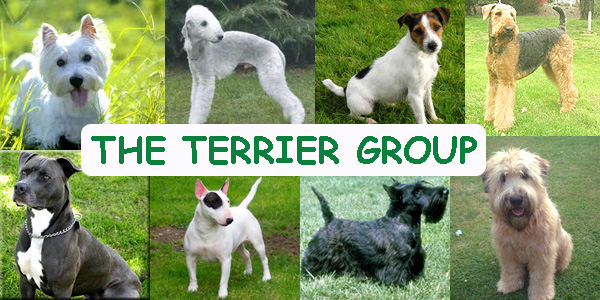 Dogs in this group are all small to medium-  10-16 inches and 15-35 pounds. 

Focus your notes on how to tell them apart from each other.  Some look very close.  Focus on the small differences you can look for.
Bull Terrier
Playful and clownish
Muscular build can make him appear unapproachable, but he is an exceedingly friendly dog.
Can be all white (markings on the head are permissible) or colored.
Cairn Terrier
Best known as "Toto" from the Wizard of Oz, the Cairn Terrier is a small, hardy working terrier.
Harsh, weather-resistant outer coat can be any color except white.
Have fox like appearance to their face.
Miniature Schnauzer
Characterized by its whiskers and double coat, which has a hard, wiry outer coat and close, soft undercoat.
Can be a good watchdog.
Is the most popular of the schnauzer sizes.
Coat colors can be salt and pepper, black and silver and solid black.
Parson Russell Terrier
A true working foxhunter.
Outgoing, friendly, and energetic.
The breed's weatherproof coat can be broken (wire- haired) or smooth and is white, white with black or tan markings or tri-color.
Scottish Terrier
Often called the "Scottie," is best recognized for its distinctive profile and hard, wiry, weather-resistant outer coat in a black, brindle or wheaten color.
Gentle and Loving
Have lived in the white house three times.
Roosevelt, Eisenhower and George W. Bush.
Smooth Fox Terrier
An active, friendly and playful breed.
They are predominantly white in color with black or tan markings
Wire Fox Terrier
Active, friendly and playful, the breed is highly trainable and excels in events such as agility.
They are predominantly white in color with black or tan markings and possess a dense, wiry coat.
Originally in the same category as the Smooth Fox Terrier, the breeds became separate in 1984.
West Highland White Terrier
Commonly known as the "Westie.”
Known for its friendly, spunky, and strong-willed personality.
Loves people.
Bright white coat.
Toy
Number of Breeds:  21
Examples of Breeds:  Chihuahua, Pekingese, Pug,  Shih Tzu
Characteristics:  Bred as companion or adornment animals, small in size
Handling Notes:  trainability varies greatly but generally low
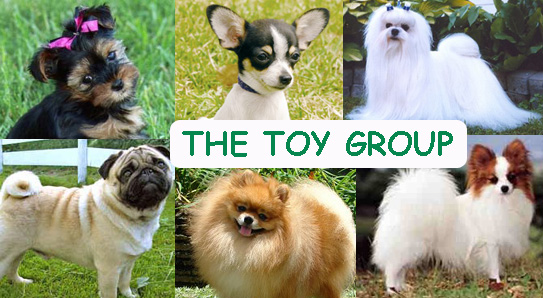 Dogs in this group are all less than 14 inches and 20 pounds.  

Focus your notes on how to tell them apart from each other.  Some look very close.  Focus on the small differences you can look for.
Cavalier King Charles Spaniel
Elegant, energetic toy breed that is compatible for city or country life.
Make wonderful therapy dogs due to their sweet, gentle natures.
Their silky coats come in four colors - Blenheim (chestnut and white), Tricolor (black, white, and tan), Ruby (solid red) and Black and Tan.
Chihuahua
Graceful, alert and swift- moving with a saucy expression.
Good family and city dog.
Sensitive to cold temperatures.
Can be any color and long or short haired.
Made famous as a “purse dog” in the movie Legally Blonde.
Italian Greyhound
Extremely slender and barely over a foot tall, but has all the grace and sweetness of his taller Greyhound relatives.
Playful and intelligent, easy to groom.
Maltese
Covered from head to toe with a mantle of long, silky white hair
Gentle-mannered and affectionate, known for being lively, playful and fearless despite its small size.
Miniature Pinscher
Known as the "King of the Toys," the Miniature Pinscher is a compact, smooth-coated dog who is alert, spirited and fearless
Black and rust coloring, cropped ears, and docked tail, he resembles his cousin the Doberman Pinscher, but he is not a miniature Dobie.
Papillon
Small, friendly, elegant toy dog with a fine boned structure. Not shy or aggressive.
Beautiful, butterfly-like ears.
The breed must be either parti-color or white with patches of any color.
Pekingese
Chinese origin with a heavy front and lighter hindquarters.
Can be any color, need regular grooming.
Pomeranian
Cocky, animated companion with an extroverted personality.
Intelligent and need attention from their family.
They can come in all colors, patterns, and variations although orange and red are the most popular.
Toy Poodle
Intelligent and easy to train.
Need intensive grooming.
Same features as the Standard Poodle.
Pug
Even-tempers, playful personalities, and outgoing, loving disposition
Suare and cobby shaped.
Comes in fawn, silver fawn, apricot fawn or black, with a well-defined "mask" on his muzzle.
Shih Tzu
Long, flowing double coat is its most distinctive feature.
The word Shih Tzu means "lion" and although this dog is sweet and playful, he is not afraid to stand up for himself!
Cherished by Chinese Royals as pets.
Silky Terrier
Sufficient substance to be able to hunt and kill domestic rodents.
The general public occasionally confuses this breed with the Yorkie, but the Silky is larger and more closely related to the Australian Terrier.
Has a friendly, joyful temperament.
Blue and tan coat.
Toy  Fox Terrier
Shows intelligence, courage and a take-charge attitude.
Both a Toy and a Terrier, they are a true working dog, delighting in hunting tree squirrels and flushing out rodents.
The breed's colors are white, chocolate and tan; white and tan; white and black; or tri- color.
Yorkshire Terrier
"Yorkies," offer big personalities in a small package.
They have long, luxurious blue and tan coats.
One of the most popular portable dogs.